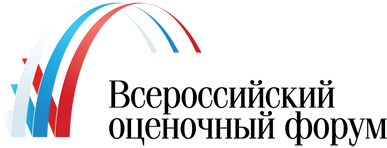 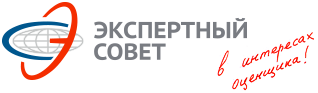 Оценочная деятельность и саморегулирование.
Вызовы и угрозы  VS  возможности для развития
Каминский Алексей Владимирович
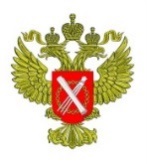 Председатель Комиссии по взаимодействию с СРО
Общественного совета при Росреестре,

Член Рабочей группы при Государственной Думе «Законодательное совершенствование в области имущественных налогов, кадастровой оценки и оценочной деятельности»

Президент Ассоциации «СРОО «Экспертный совет»
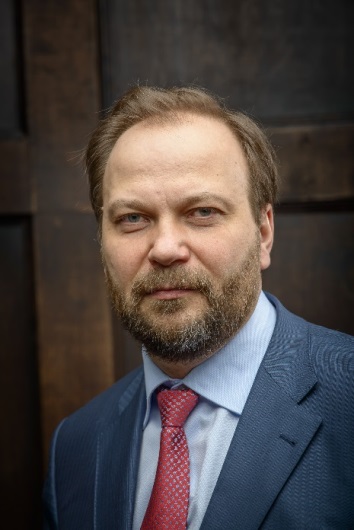 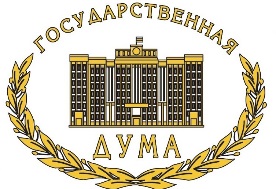 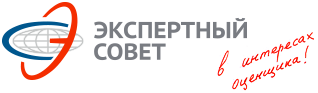 Ассоциация «СРОО «Экспертный совет»
Москва, 26 ноября 2018 года
Ключевые растяжки
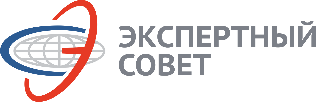 Нетиповые задачи
I
IV
Рынок
Государство
Типовые задачи
II
III
Тренды
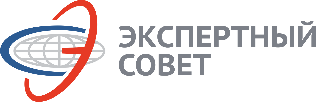 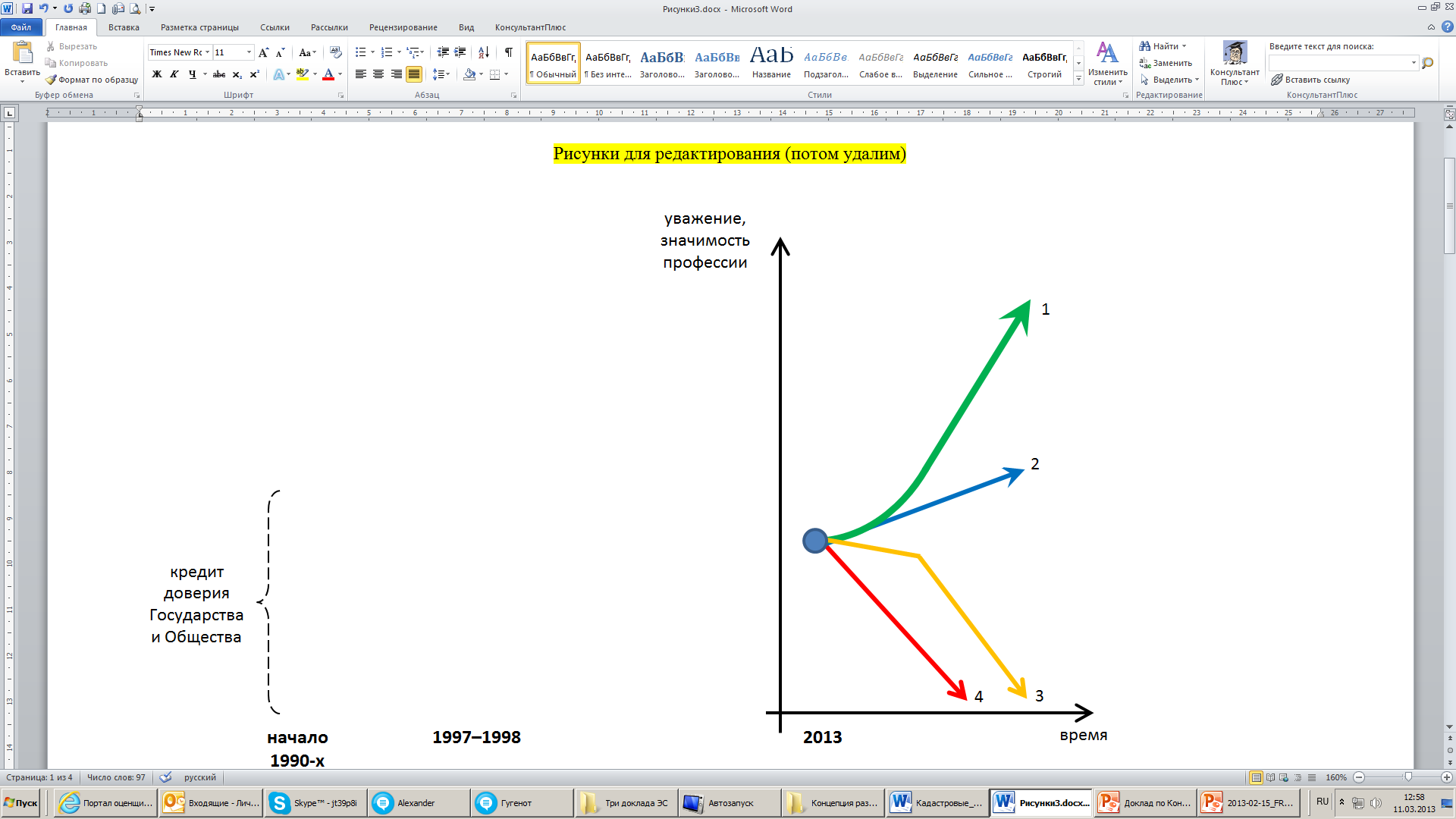 Открытая Концепция 
развития оценочной деятельности
6
Тренды
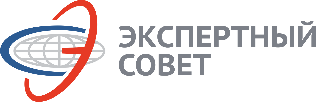 Открытая Концепция развития оценочной деятельности
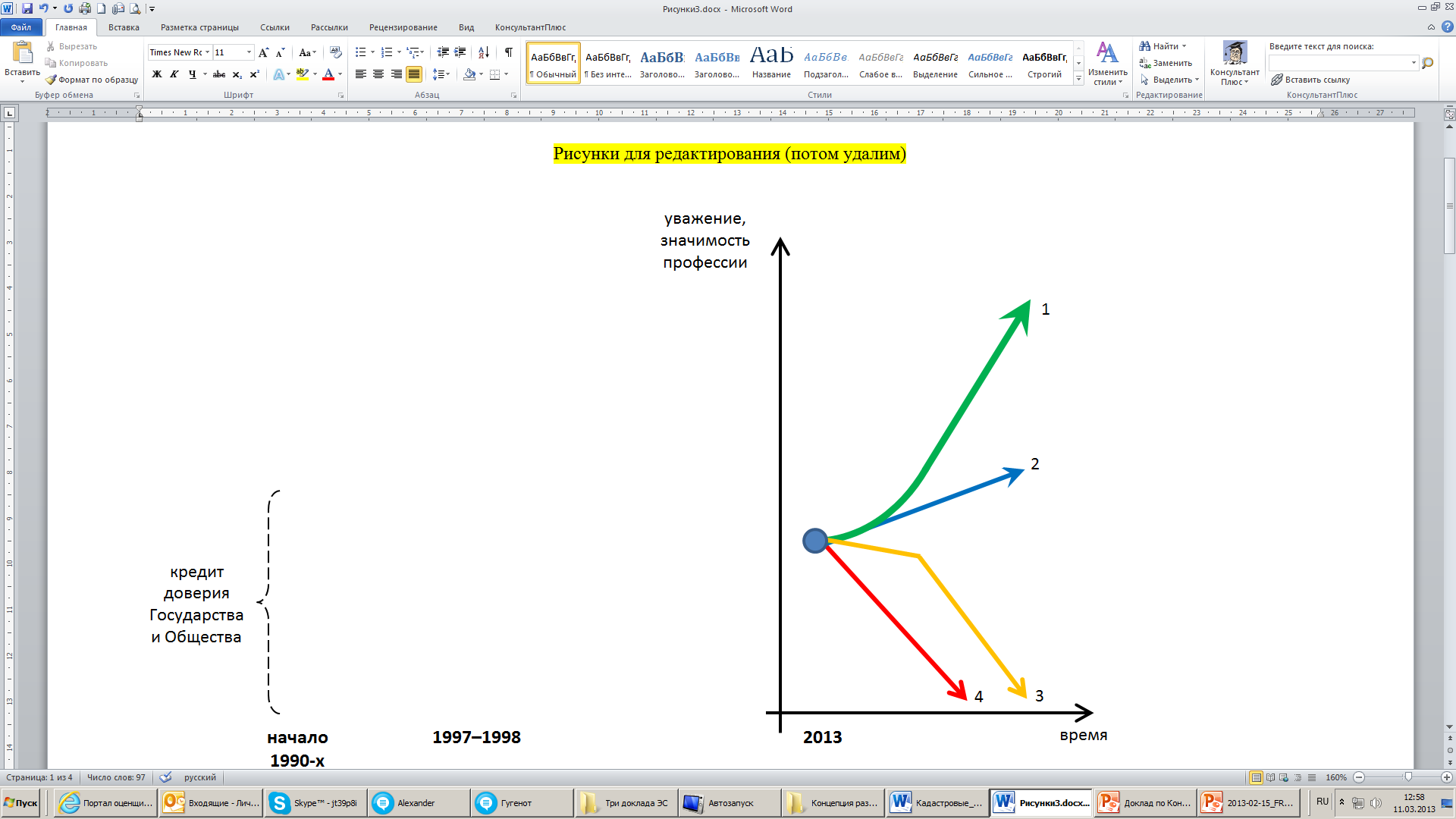 развитие саморегулирования
2. усиление государственного регулирования
3. введение уголовной ответственности
4. государственная оценка 
    (сокращение рынка)
6
Стратегия развития саморегулирования
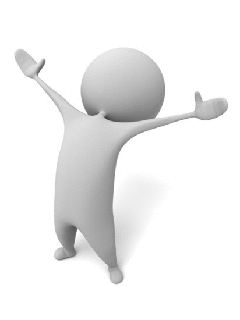 Активность Сообщества
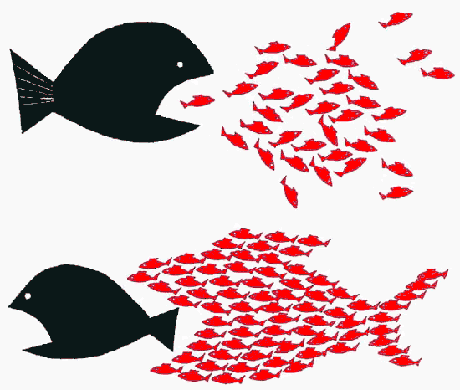 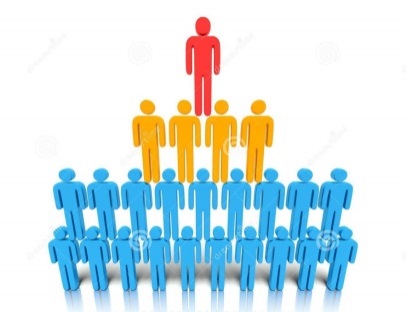 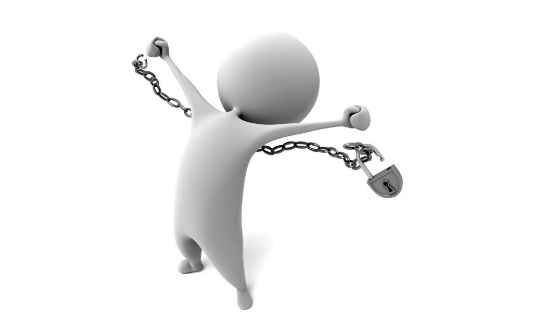 Саморегулирование «по сути»
#оценщикивместе
Общегосударственная модель
саморегулирования
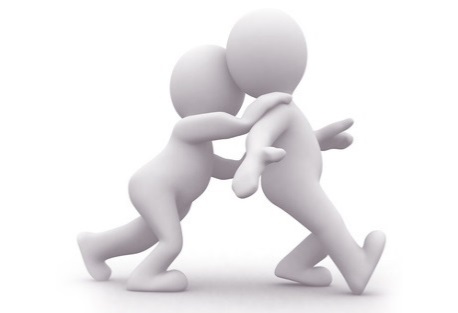 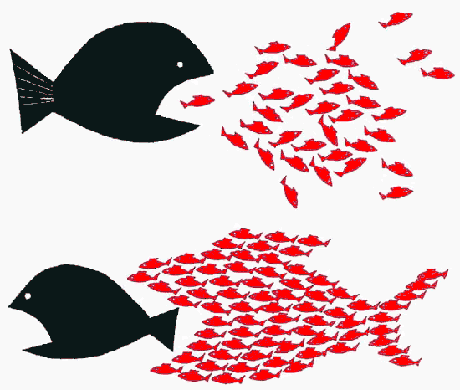 время
до 2025 г.
2020 г.
2018 г.
Ведомственный квалификационный экзамен Оценщиков
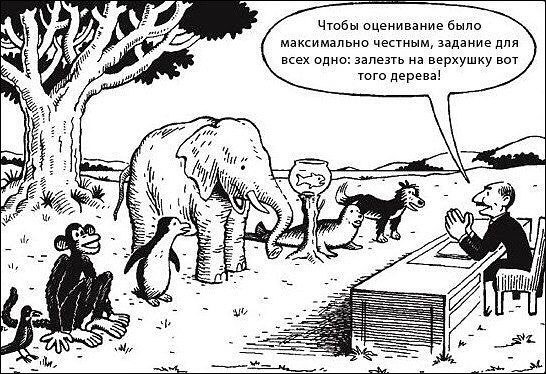 6